Fisher’s Exact Test
Katelyn Gutteridge
The hypothesis is that the proportion of dieting individuals is higher among the women than among men and we want to test whether any difference of proportions that we observe is significant.
Null Hypothesis: Men and women are equally likely to diet.

Questions:
	What is the probability that these 10 dieters would be so unevenly distributed between the women and men?
	If we choose 10 of the teenagers at random, what is the probability that 9 or more of them would be among the 12 women, and only 1 or fewer from among the 12 men?
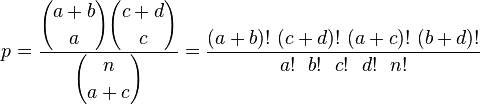 0.001346076
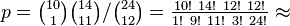 One-Tailed Test
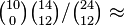 0.00003365.
p = 0.001346076 + 0.00003365 = 0.001379728